COPING MECHANISMS AND RECOVERY AMONG PATIENTS WITH RECENT CARDIAC PROCEDURES IN INPATIENT REHABILITATION  
Shannon Nadeau, OTS & Vidya Sundar, PhD, OTR/L
Occupational Therapy Department, University of New Hampshire, Durham, NH - 03824
BACKGROUND
RESULTS
DISCUSSION
27.6 million people were diagnosed with a cardiac event or disease in 2016 
Cardiac patients treated by occupational therapists in inpatient rehabilitation have lower mortality rates and fewer continued ischemic events 
Cardiac patients have higher chance of experiencing emotional complications during recovery such as role redefinition and decreased self esteem and confidence  
Research shows patients fail to understand the extent of their illness and believe returning home means they are cured
RQ 1: PARTICIPANT COPING MECHANISMS
In our study:
Cardiac events had a major impact on several areas of occupational performance
Findings support the role of the inpatient hospital setting in the recovery process:
The structure of the hospital environment can be overwhelming for patients
Numerous patients feel they have limited autonomy and that they must follow “protocol”
Patients’ perception of staff members and their roles are often confused
Patients who experienced more difficulty in their occupational performance use a variety of adaptive and maladaptive coping strategies
Adaptive coping strategies are positively related to the physical, emotional, and other challenges resulting from a cardiac condition
Maladaptive coping strategies are related to the physical challenges resulting from a cardiac condition
RESEARCH QUESTIONS
Overall Guiding Question: 
How does occupational therapy and patient coping impact recovery?
Research Question 1 (RQ 1): 
What are the specific coping mechanisms that cardiac patients use while recovering in inpatient rehabilitation? 
Research Question 2 (RQ 2): 
How does the structure of inpatient rehabilitation impact patients perceived ability to recover? 
Research Question 3 (RQ 3):
What are the patient perceptions of their recovery and activity level     while in inpatient rehabilitation?
Research Question 4 (RQ 4): 
What is the relationship between coping mechanisms and challenges experienced while living with a cardiac condition?
IMPACT OF CARDIAC CONDITIONS ON OCCUPATIONS
High Impact
Low Impact
IMPLICATIONS FOR 
OCCUPATIONAL THERAPY
RQ 2 & 3: PARTICIPANT PERCEPTIONS OF RECOVERY
For clinicians:
Improving patient education on how skills learned in OT will carry over into home life 
When able, provide the patient with flexibility in scheduling therapy sessions
Environmental adaptions:
Creating stricter schedules for clients to avoid feeling overwhelmed and fatigued
Provide patients with daily schedules
Minimize overnight medication interruptions 
Use photos to familiarize patients with the staff and their roles
For clients/ families:
Feel empowered about the decision making process
Take an active role in setting goals and creating schedules
Using adaptive coping mechanisms when experiencing high levels of physical and emotional challenges from cardiac condition
Positive Experience with Clinical Staff
Hospital Setting Structure
Participant Perceptions of Self and Staff
STUDY METHODOLOGY
Mixed methods concurrent explanatory study
24 participants 
Experienced cardiac procedure
Undergoing inpatient rehabilitation 
Data Collection: 
Standardized questionnaire and semi structured open-ended interviews with participant and family members, if present
Quantitative data collection using:
Minnesota Living with Heart Failure Questionnaire [MLHFQ]: measures the impact of heart failure and heart failure treatment on patient quality of life 
Brief COPE: identifies the various coping strategies used in response to stress 
Patient Specific Functional Scale: assesses functional ability necessary to complete a desired activity 
All standardized questionnaires had adequate reliability and validity
Qualitative data collection using:
Semi-structured interview: questions regarding the participant’s perception of their stay in the hospital and perceived recovery
“Well it’s a lot sometimes because you don’t know when they are going to show up, there is no schedule.”
“I see everybody, they don’t let you sleep, even at night, they don’t let you sleep”
“[Staff] come in too much.”
“Lots of sitting. Wish I could be doing more walking.”
“Laying in bed is boring, anybody can lay in bed…”
“I’m apprehensive about a lot of things but [the staff] talks me through it.”
It has been fantastic. I can’t say anything good enough.”
“I can’t say that I have liked any of it but you know it is just what you have to do”
“PT or OT, which one is which?”
“Is PT and OT the same? I have been walking with one of them.”
“It’s just the way that it is.”
“It’s a little forceful sometimes. But I suppose they have to be.”
“[Not frustrated] as long as [the staff] explains what they are doing.”
“Communication was good in the middle and that’s when I made my progress.”
RQ 4: RELATIONSHIP BETWEEN COPING AND CHALLENGES EXPERIENCED
LIMITATIONS
Limited generalizability 
Small sample size (N=24)
Participants were recruited from one hospital
For researchers:
In the future, performing a longitudinal study to see the long term impact of OT services and coping after transition back to the community
This study provides a valuable understanding of the patient’s perspective of occupational therapy in inpatient rehabilitation and hospital structure on recovery from cardiac conditions
DATA ANALYSIS
Data Analysis: constant comparison method
Quantitative Data Analysis: 
SPSS: descriptive and frequency statistics used to quantify standardized assessments
Qualitative Data Analysis: 
Hyper Research: qualitative coding software used to transcribe and code interview transcripts and develop code map of major research themes 
Code map
Quantitative report with transcription
*p< 0.05, **p< 0.01
REFERENCES
Coll-Fernández, R., Coll, R., Pascual, T., Sánchez, M.T. J. F., Sahuquillo, J. C., Manzano, L., Aguilar, E., Monreal, M. (2014). Cardiac Rehabilitation and Outcome in Stable Outpatients With Recent Myocardial Infarction. Archives of Physical Medicine and Rehabilitation, 95, 2, 322-329.
Cronin, G. A., & Meyer, G. C. (1992). The Role of the Occupational Therapist in Cardiac Rehabilitation. Journal of Cardiopulmonary Rehabilitation, 12, 2.
Heart Disease. (2017). Retrieved from http://www.cdc.gov/nchs/fastats/heart-disease.htm 
Tooth, L., & McKenna, K. (1996). Contemporary Issues in Cardiac Rehabilitation: Implications for Occupational Therapists. The British Journal of Occupational Therapy, 59, 3, 133-140.
.
ACKNOWLEDGEMENTS
Portsmouth Regional Hospital, Portsmouth, NH
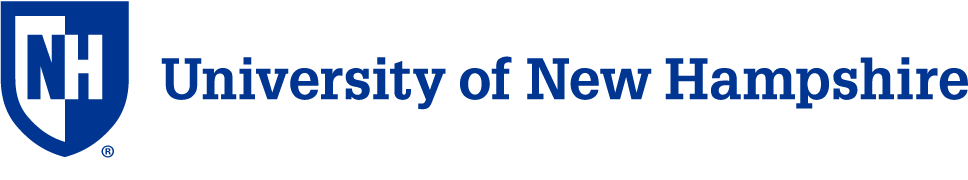 [Speaker Notes: Cronin, G. A., & Meyer, G. C. (1992). The Role of the Occupational Therapist in Cardiac Rehabilitation. Journal of Cardiopulmonary Rehabilitation, 12, 2.
Tooth, L., & McKenna, K. (1996). Contemporary Issues in Cardiac Rehabilitation: Implications for Occupational Therapists. The British Journal of Occupational Therapy, 59, 3, 133-140.

MAKE SURE THAT RQ WORDING AND PATIENT WORDING IS CONSISTENT THROUGHOUT ALL SECTIONS

Old discussion
Emotional support important coping mechanisms for patient  
Numerous patients feel they have no autonomy in their hospital structure- feel as if they must follow “protocol”
Lack of understanding of staff members and their roles
Patients have a hard time understanding the transferability of skills learning in OT to their home
Challenges with hospital structure impacts clients ability to actively participate in occupational therapy 

Old Implications
Hospital structure is impacting the effectiveness and impact of occupational therapy success on the patient 
Day to day operations of the hospitals impacts patients level of alertness for therapy
Lack of education and generalizability of therapy impacting the longevity of success of occupational therapy services upon patient returning home
Patients have a difficult time understanding that skills learned in OT will help them safely and effectively live at home
Confusion of staff and staff roles by patients impacts the clients level of comfort during hospital stay
Increases level of uncertainty in the hospital stay and contributes to 

Looking into the future…
Improving client education on how skills learned in OT will carry over into home life
Creating a stricter schedule for clients to avoid feeling overwhelmed and fatigued
Provide patients with daily schedule 
Technology to minimize overnight medication interuptions
Developing informational materials regarding who each member of the hospital staff is and their role
Photo system]